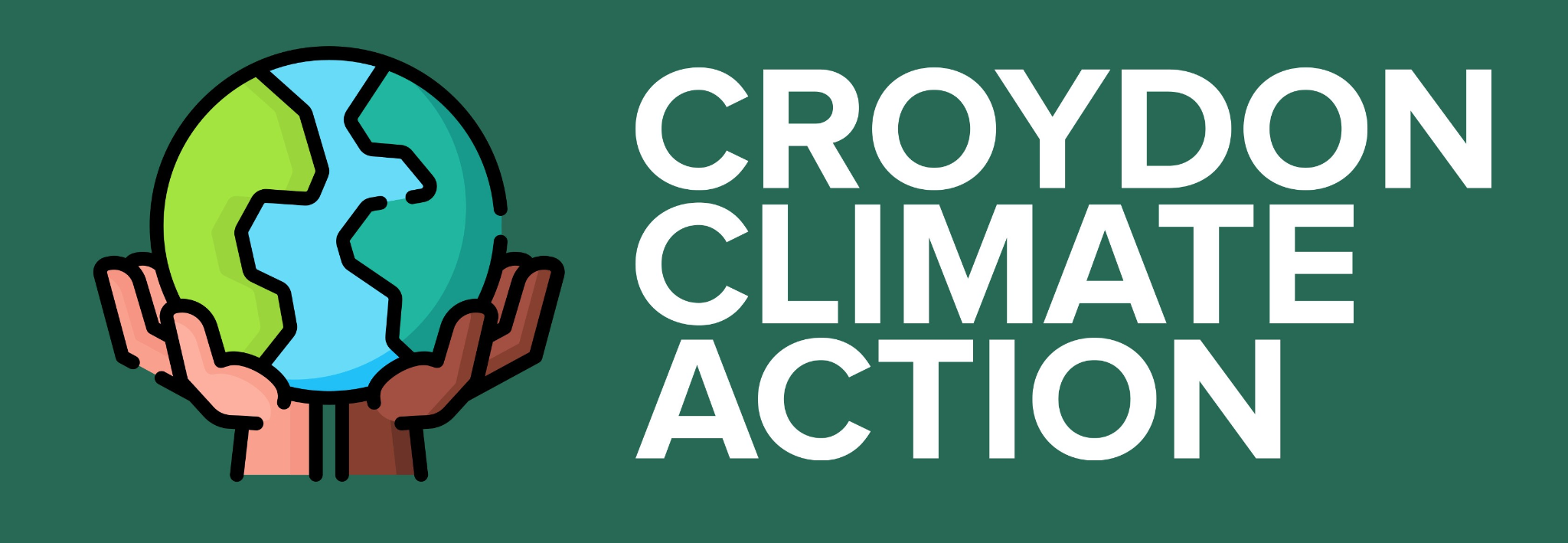 CCA Meetup 
Wednesday 9th March 2022
18:30 – 19:30
‹#›
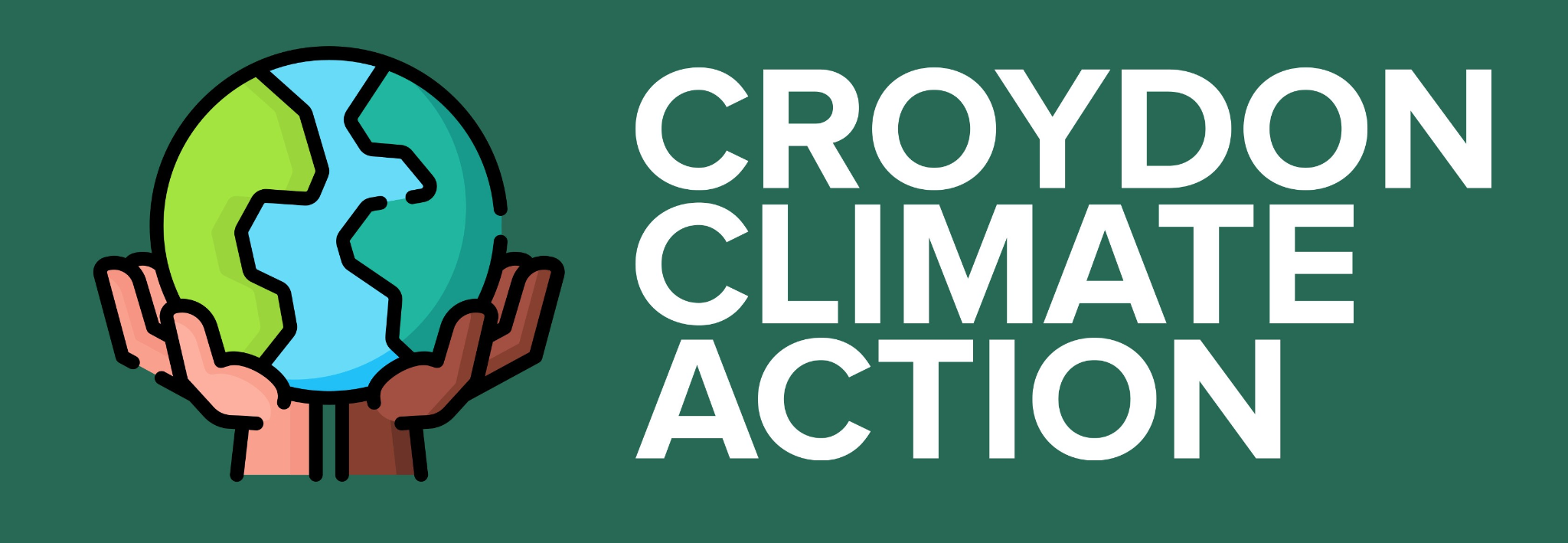 Housekeeping Rules
Aim for 2 minutes when discussing ideas

Be respectful of everyone

Remain non-partisan

Try to stay on topic as much as possible!
‹#›
Croydon Climate Action Meetup - 9th March 2022
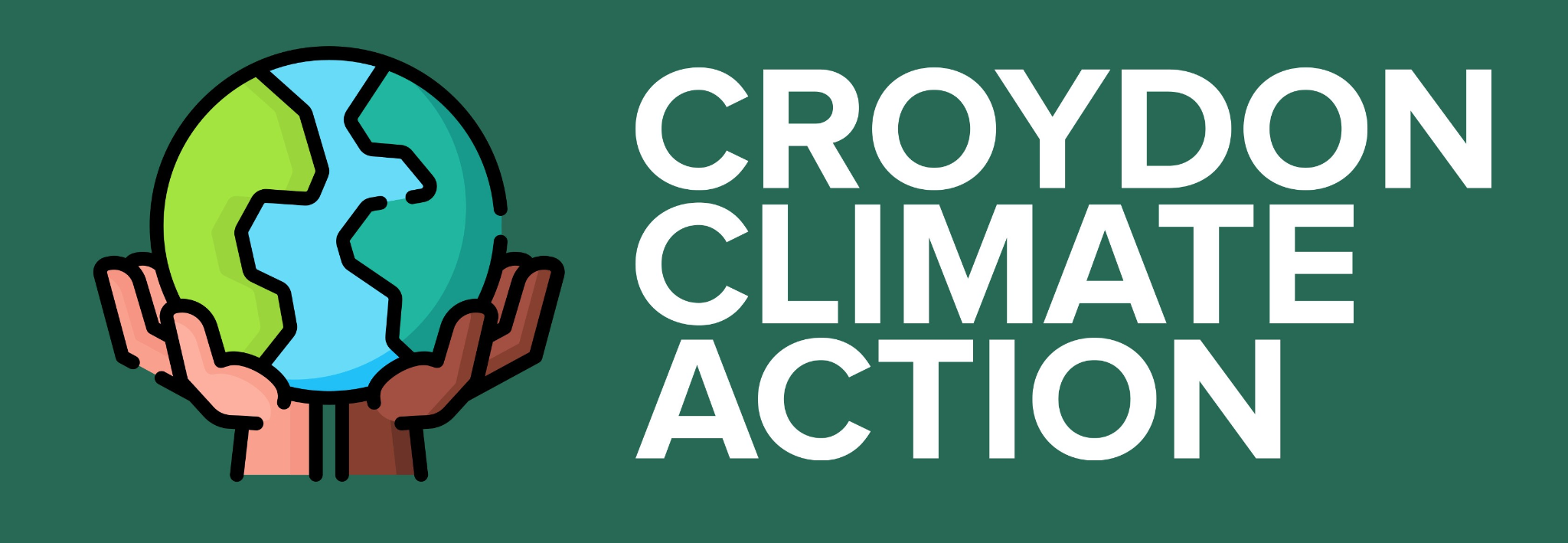 Agenda
Welcome (5 mins)

Angelica Santodomingo from Impact Hub Kings Cross (15 mins)

Walk2COP27 talk - guest speaker Sam Baker (15 mins)

Mayoral Pledge & hustings and next steps -Katherine(10 mins)

Croydon Green Network updates -Léonie (5mins)

Great  Homes Upgrade- Léonie Sheila and Pete.(5mins)
 
Upcoming events (5 mins)

AOB
‹#›
Croydon Climate Action Meetup - 9th March 2022
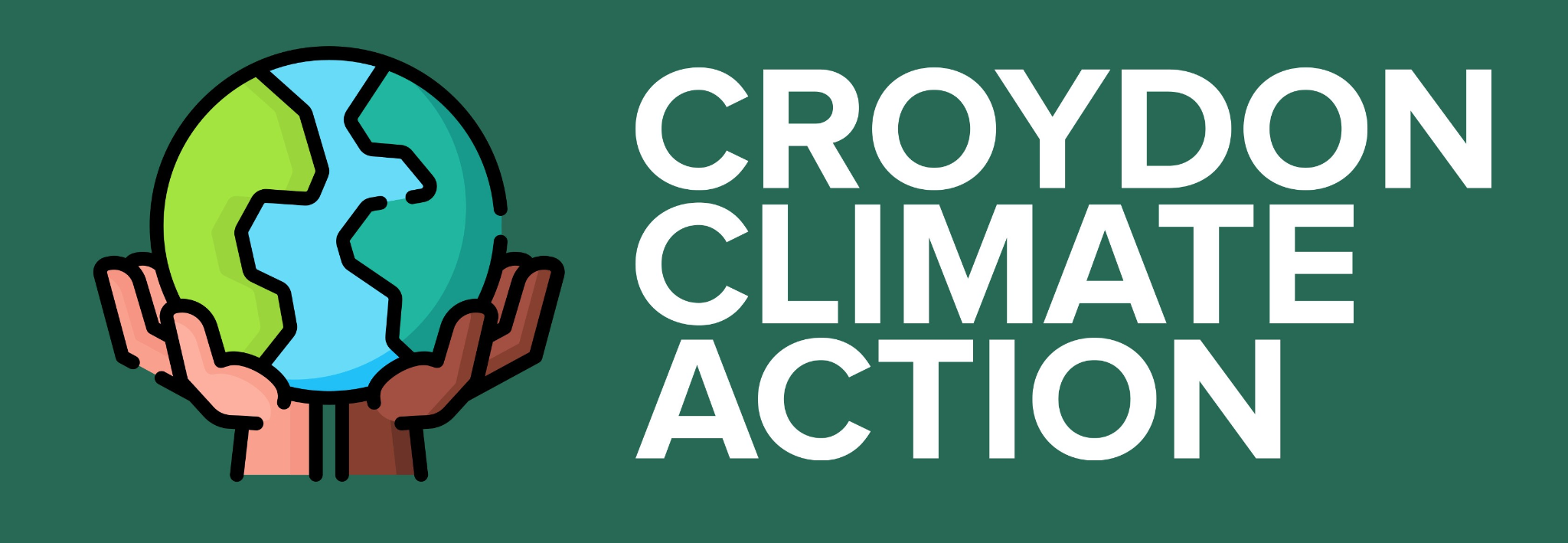 Welcome!
Discussion / write in chat:

What positive eco-news have you discovered this month?
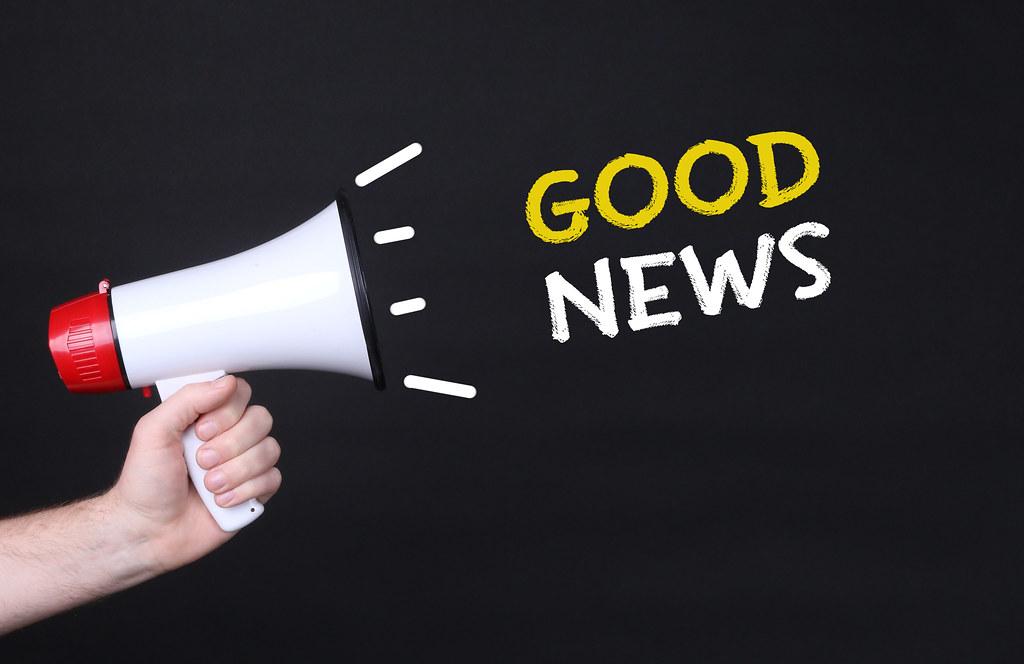 ‹#›
Croydon Climate Action Meetup - 9th March 2022
[Speaker Notes: Madeleine Cuff (newsletter@news.inews.co.uk)
happyeconews.com]
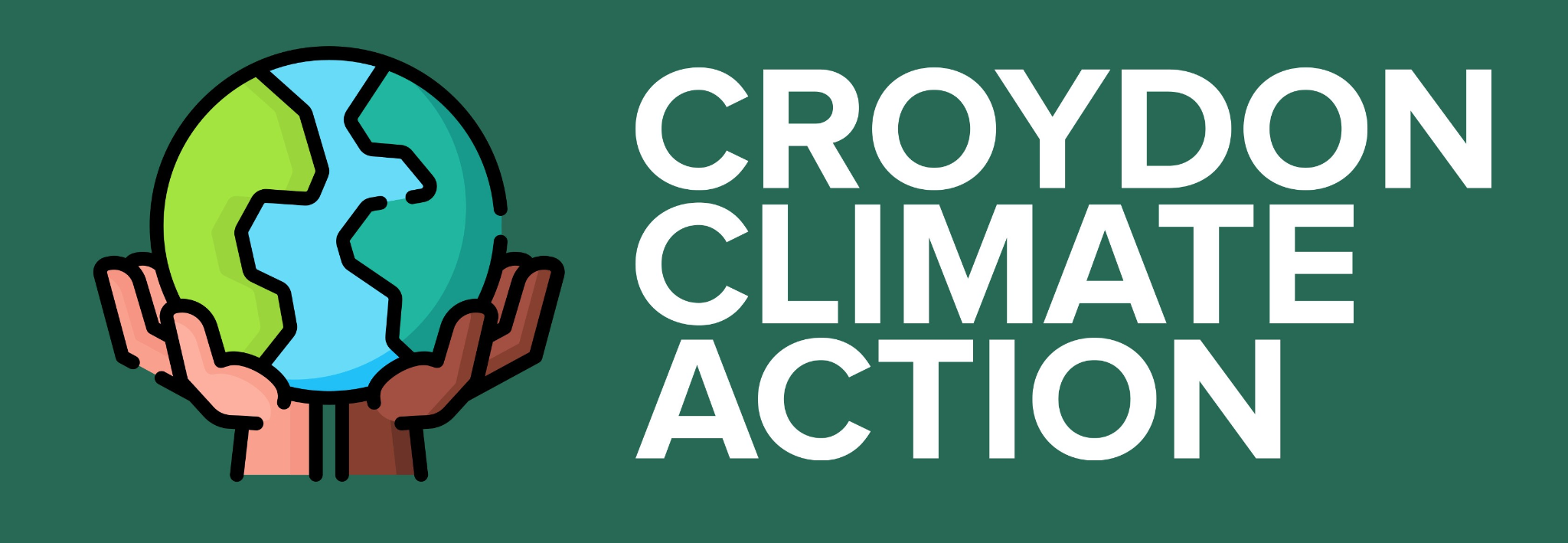 2. The Circular Start-Up
Do you have a business idea that could reduce or redefine consumption?
The Circular Start Up is a free 18-month programme supporting those who are passionate about creating circular solutions to improve their communities.

Find out more here
‹#›
Croydon Climate Action Meetup - 9th March 2022
3. Walk2COP27
Find out about Walk2COP26 here: https://www.walk2cop26.com
‹#›
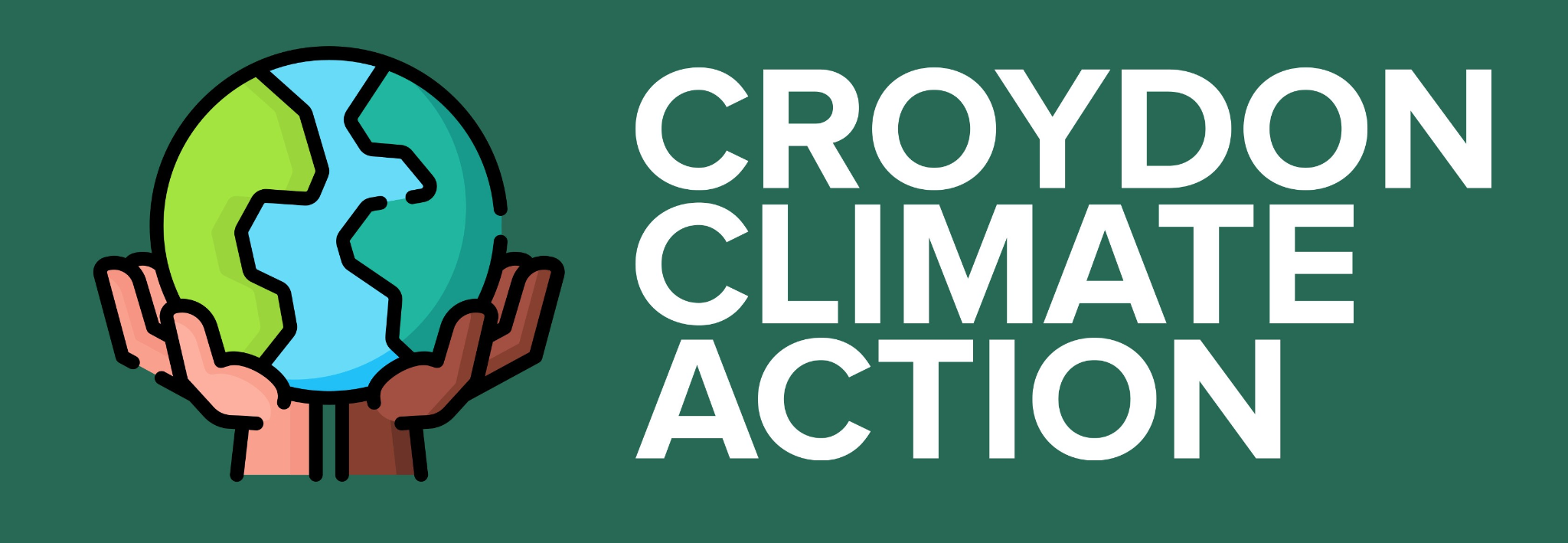 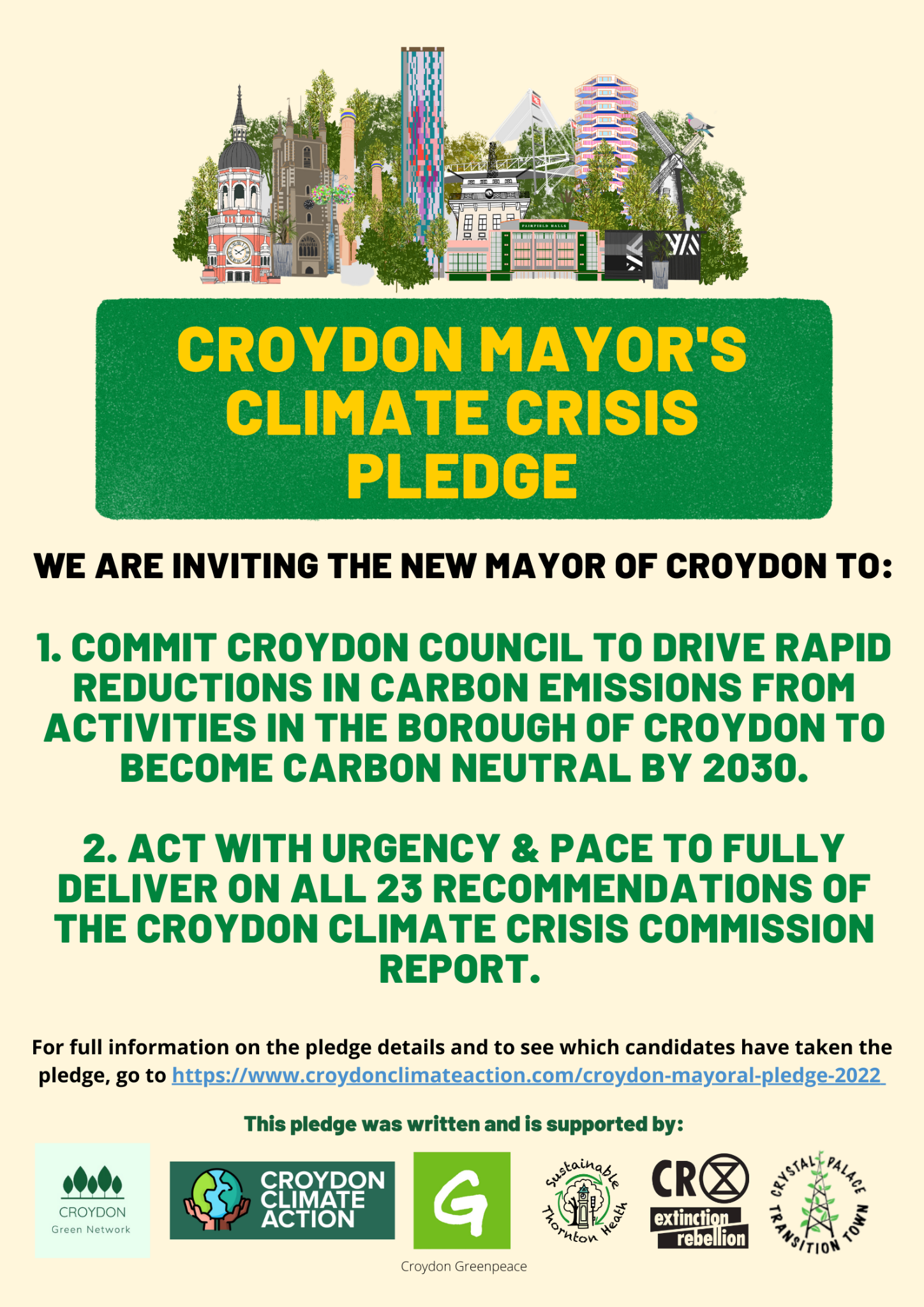 4. Croydon Mayor’s Climate Crisis Pledge
Updates on sign ups to pledge!
CCA Members’ Actions
Contact your Councillors and ask them to support the pledge 
Email the Conservative Mayoral candidate Jason Perry  urging him to take it
what questions do you want to ask the candidates?
Croydon Climate Action Meetup - 9th March 2022
[Speaker Notes: Katherine can you explain how members can easily contact their councillors?]
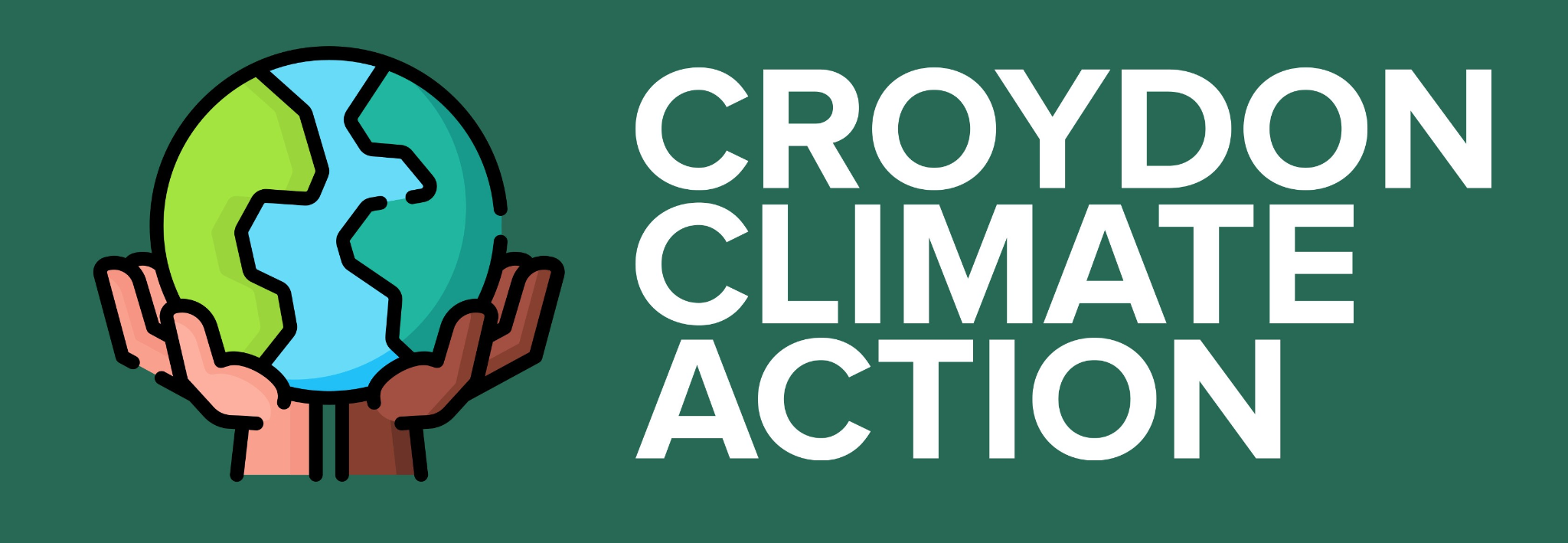 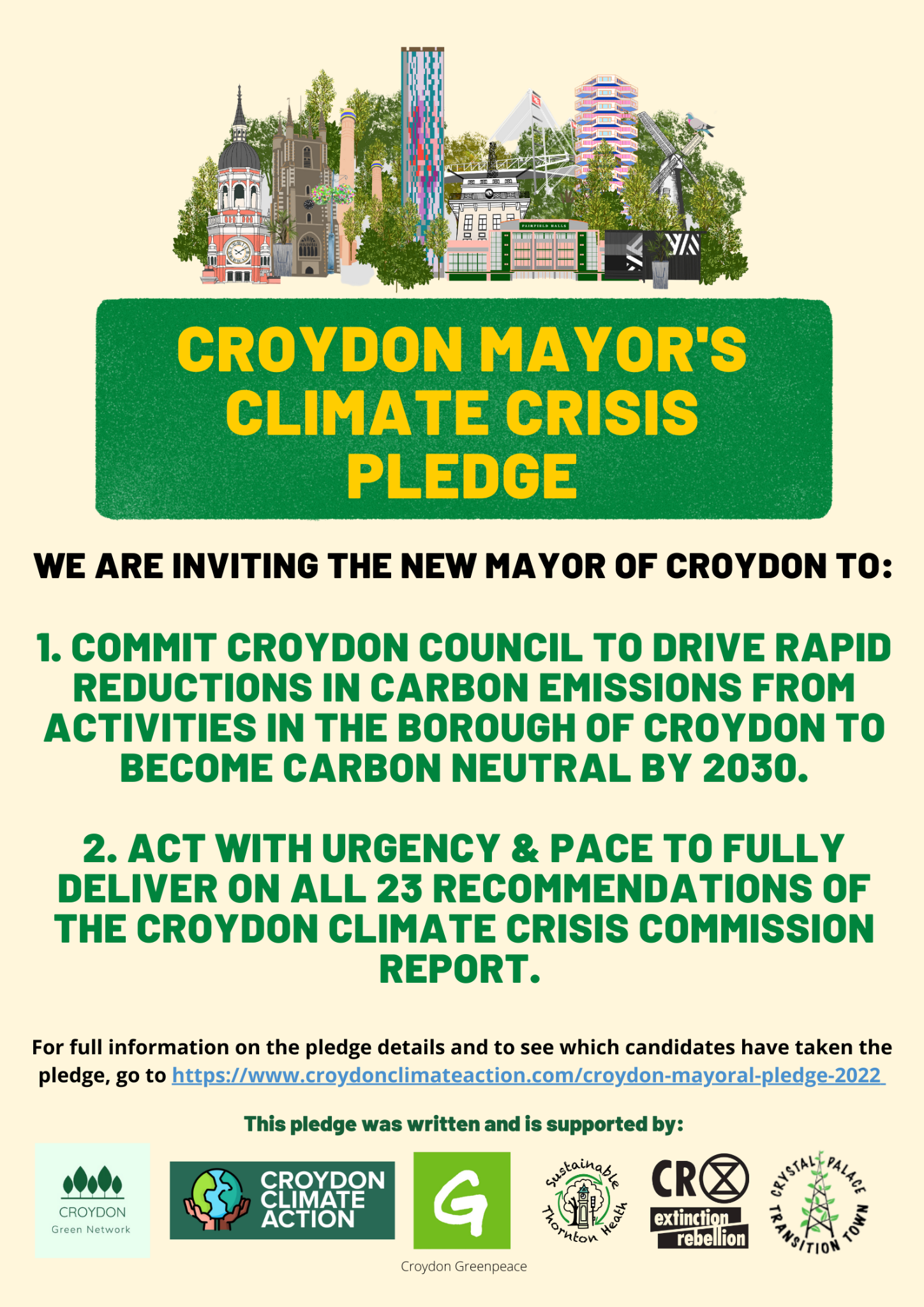 Croydon Mayor’s Hustings
Croydon Climate Action Meetup - 9th March 2022
[Speaker Notes: Katherine can you explain how members can easily contact their councillors?]
Croydon Green Network Updates
Croydon Green Network brings together green groups in Croydon for shared action and support.
We are : Croydon Climate Action, XR, Greenpeace, Sustainable Thornton Heath and crystal Palace Transition Town.
We have:
Met with Cllrs Mohammed Ali cabinet member for sustainability and Cllr Scott Roache Shadow cabinet member for sustainability and will be meeting with Council officer Jamie Dorman, Environmental Services next week. 
Developed the Mayoral pledge 
Analysing the Council’s Carbon Neutral plan and how it matches up with the Croydon Climate Crisis Commission Report and how the the Croydon Carbon Neutral Plan matches up with the Croydon Local Plan.
‹#›
Great homes Upgrade
We are in the midst of a cost-of-living crisis where families are facing an eye-watering 54% rise in their energy bills, piled on top of benefits cuts, tax rises and soaring inflation.
But one in every four pounds spent on energy bills is wasted. That’s because the UK has the coldest and draughtiest homes in Europe – homes which rely on dirty and increasingly expensive fossil fuels to heat them.
That’s why we need a Great Homes Upgrade. Upgrading our homes with things like insulation and heat pumps would mean they stay warmer but don’t rely on gas, while at the same time creating millions of secure, well-paid jobs.
The only thing holding back a Great Homes Upgrade is a lack of investment from this government. The chancellor’s existing spending commitments only add up to £2bn and received a damning verdict from the Climate Change Committee this week.  
NEF is calling for £11.7bn to set us on the path to upgrading 19 million homes by 2030.

Can you support this campaign? - write to your MP and Councillor
‹#›
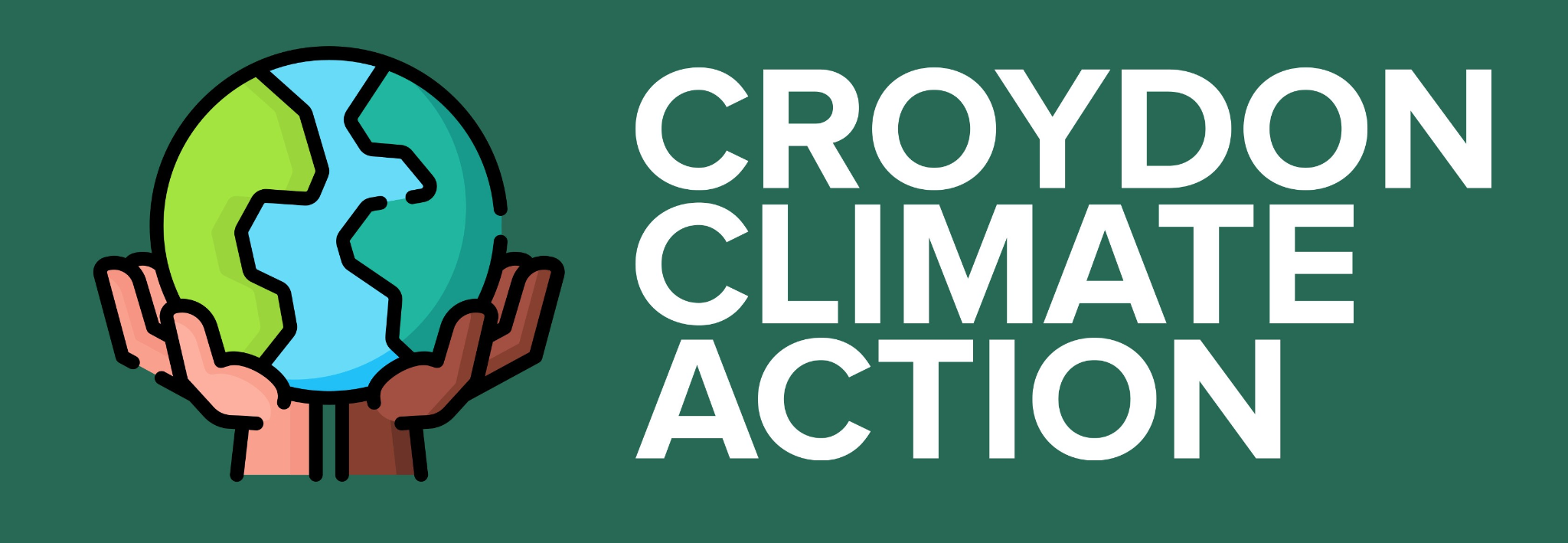 Upcoming Events
Superglue Play
‘Superglue’ by Tim Crouch is an urgent and thought-provoking new play about Climate Change activism. 24-26th March @ 7:30pm, Shoestring Theatre. Tickets here.

Sustainable Thornton Heath hub
Monthly event for sustainable living incl. Repair café, plant-based food tasting, workshops and more. 4th Saturday of the month from 26th March @ 1-4pm, Thornton Heath Salvation Army. No RSVP needed.

Friends of the Earth Groundswell Event Sat 25th June 10-5pm early bird tickets  https://www.eventbrite.co.uk/e/groundswell-london-south-east-2022-tickets-290405569877

CCA Social!
Join us for our first social of the year, anyone is welcome but please RSVP. 8th April @ 6pm, The Oval Tavern. Tickets here.
‹#›
Croydon Climate Action Meetup - 9th March 2022
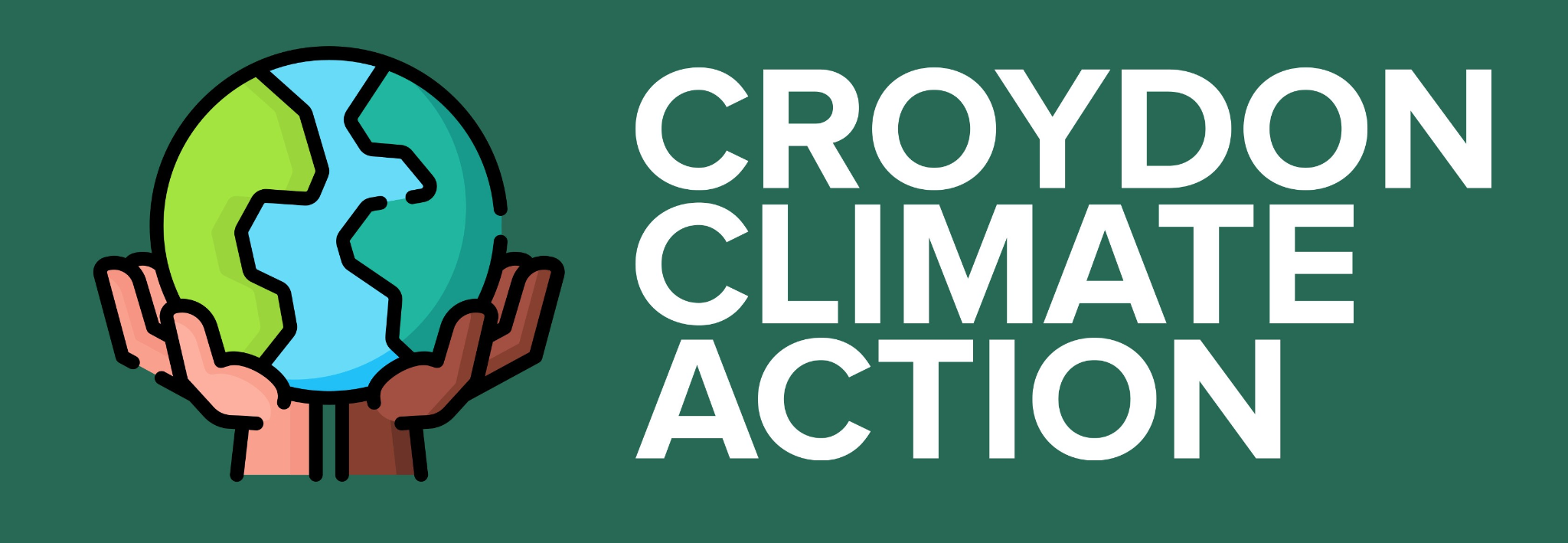 Any Other Business (AOB)
‹#›
Croydon Climate Action Meetup - 9th March 2022
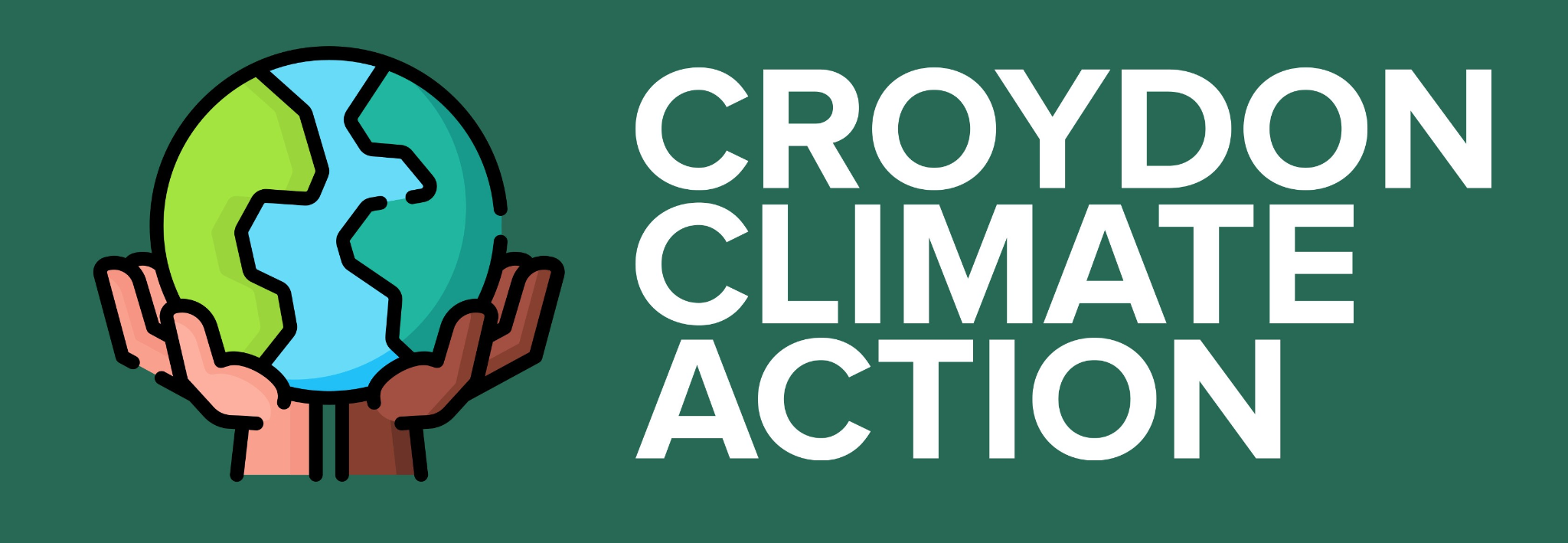 Next meetup:

Wednesday 13th April 2022
18:30 - 19:30

We have a WhatsApp group – join using this link: https://chat.whatsapp.com/DlJKqszwLQb8aPagYzJ9qH
‹#›
Croydon Climate Action Meetup - 9th March 2022
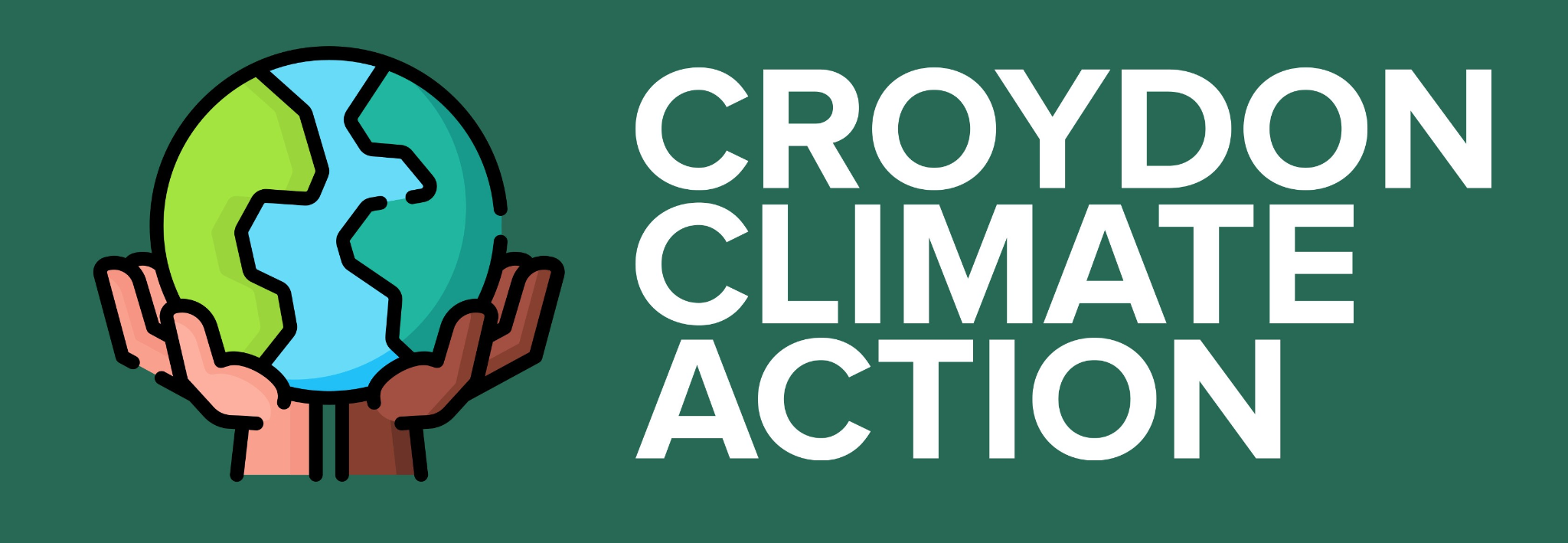 FoE Election Asks
1. Accelerate the rapid escalation of retrofitting buildings across the borough, to provide warm, low-carbon homes and workplaces for all, and tackle fuel poverty
2. Rapidly create the green jobs needed to bring down emissions across all sectors, and provide the necessary skills training to meet this goal
3. Ensure most journeys in the borough are taken by walking, cycling and public transport by:
4. Reallocating road space as public space across the borough for walking, cycling, parklets and green spaces
5. Giving buses more priority on roads controlled by the borough
6. Protect existing green spaces and create new nature rich areas especially where people have less access to nature
7. Engage local communities - and especially those most vulnerable to climate change impacts - in decision making around action for climate and nature
[Speaker Notes: We’ll add this to our website on questions page]